İNSANIN ALLAH İLE İRTİBATI (DUA)
kazanımlar
İnsanın Allah ile irtibat yollarını fark eder.
Siz dua eder misiniz? Neden?
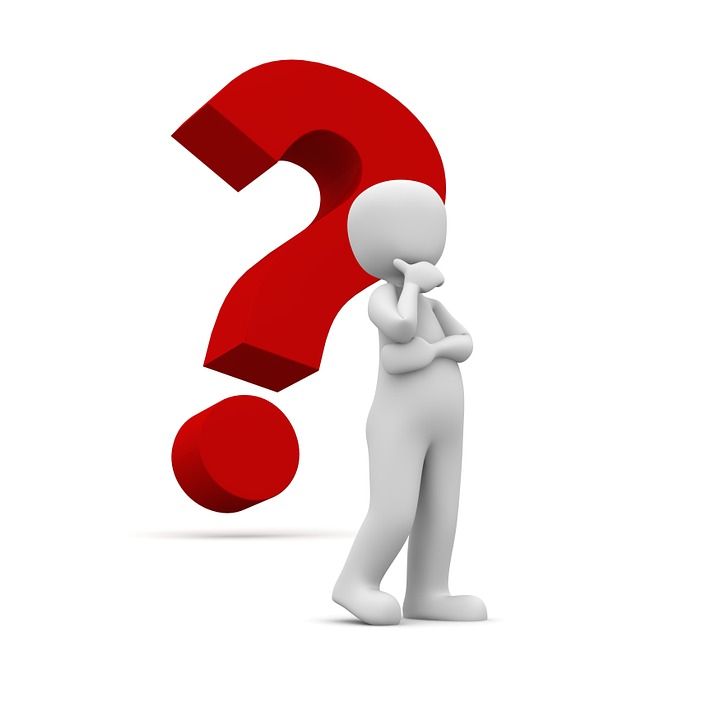 DUA
İnsanın, Allah’ın (c.c.) yüceliği ve büyüklüğü karşısında kendi zayıflığını kavrayıp bütün varlığıyla ona yönelerek yalvarması, sığınması, şükretmesi, övmesi, istek ve dilekte bulunmasıdır.
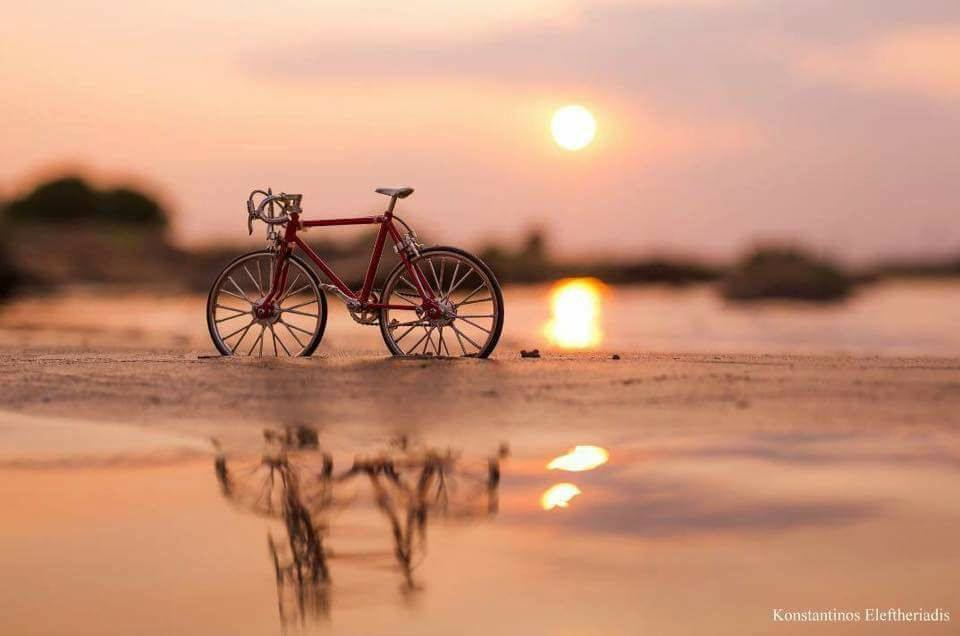 İnsan dua ile yaratıcısı ile âdeta konuşmakta, karşı karşıya kaldığı sıkıntı ve zorluklar için ondan yardım dilemekte ve verdiği nimetler için ona teşekkür etmektedir.
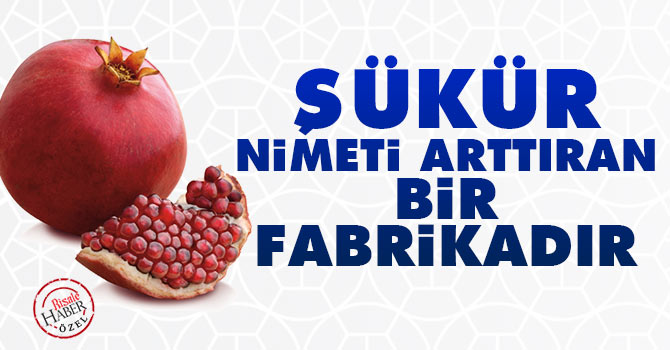 (Resûlüm!) De ki: (Kulluk ve) yalvarmanız olmasa, Rabbim size ne diye değer versin? (Furkân, 77).
قُلْ مَا يَعْبَؤُ۬ا بِكُمْ رَبّ۪ي لَوْلَا دُعَٓاؤُ۬كُمْۚ ﴿٧٧﴾
Kullarım sana, beni sorduğunda (söyle onlara): Ben çok yakınım. Bana dua ettiği vakit dua edenin dileğine karşılık veririm. O halde (kullarım da) benim davetime uysunlar ve bana inansınlar ki doğru yolu bulalar. (Bakara,186).
وَاِذَا سَاَلَكَ عِبَاد۪ي عَنّ۪ي فَاِنّ۪ي قَر۪يبٌۜ اُج۪يبُ دَعْوَةَ الدَّاعِ اِذَا دَعَانِۙ فَلْيَسْتَج۪يبُوا ل۪ي وَلْيُؤْمِنُوا ب۪ي لَعَلَّهُمْ يَرْشُدُونَ ﴿١٨٦﴾
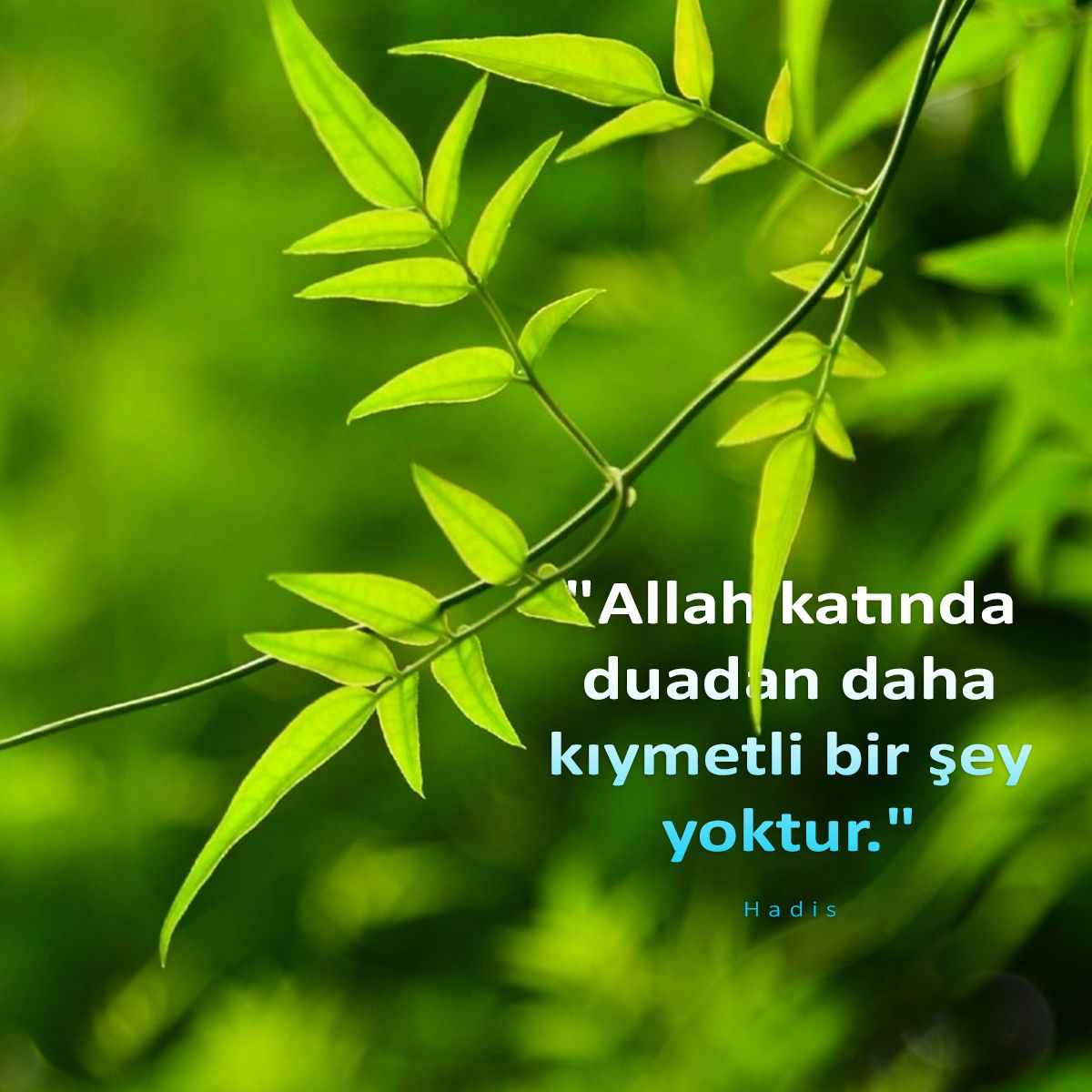 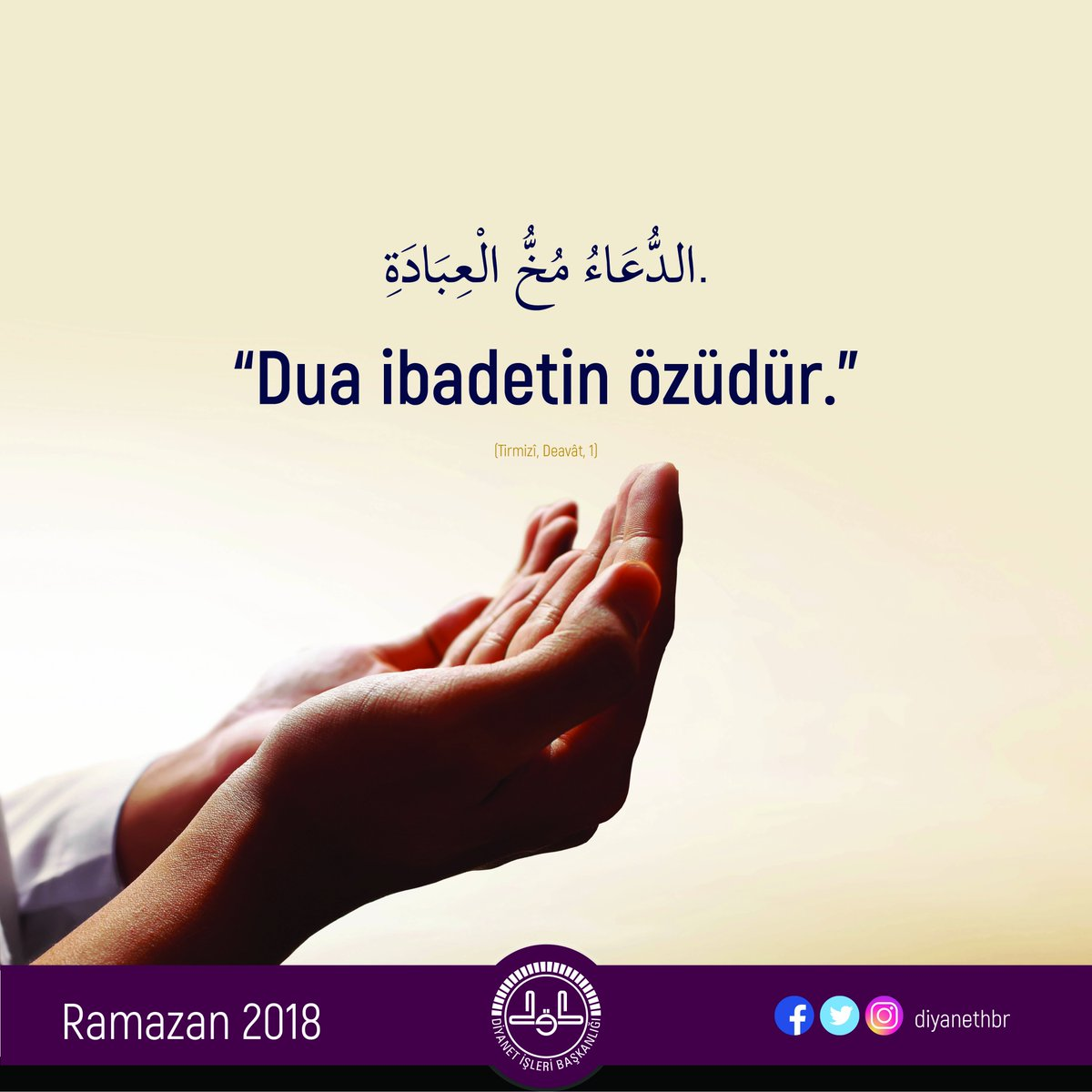 Dua Adabı
1. Dua yalnızca Allah’a yapılır.
El açıp yalvarmaya lâyık olan ancak O'dur. O'nun dışında el açıp dua ettikleri onların isteklerini hiçbir şeyle karşılamazlar. (Ra'd, 14).
لَهُ دَعْوَةُ الْحَقِّۜ وَالَّذ۪ينَ يَدْعُونَ مِنْ دُونِه۪ لَا يَسْتَج۪يبُونَ لَهُمْ بِشَيْءٍ ﴿١٤﴾
2. Dua gizli yapılır
Rabbinize yalvara yakara ve gizlice dua edin. Bilesiniz ki O, haddi aşanları sevmez. (A'râf, 55).
اُدْعُوا رَبَّكُمْ تَضَرُّعاً وَخُفْيَةًۜ اِنَّهُ لَا يُحِبُّ الْمُعْتَد۪ينَۚ ﴿٥٥﴾
3. Korku ve ümit arasında dua.
Islah edilmesinden sonra yeryüzünde bozgunculuk yapmayın. Allah'a korkarak ve (rahmetini) umarak dua edin. Muhakkak ki iyilik edenlere Allah'ın rahmeti çok yakındır. (A'râf, 56).
وَلَا تُفْسِدُوا فِي الْاَرْضِ بَعْدَ اِصْلَاحِهَا وَادْعُوهُ خَوْفاً وَطَمَعاًۜ اِنَّ رَحْمَتَ اللّٰهِ قَر۪يبٌ مِنَ الْمُحْسِن۪ينَ ﴿٥٦﴾
4. Bireysel olarak ve bağırmadan dua
Kendi kendine, yalvararak ve ürpererek, yüksek olmayan bir sesle sabah akşam Rabbini an. Gafillerden olma. (A'râf, 205).
وَاذْكُرْ رَبَّكَ ف۪ي نَفْسِكَ تَضَرُّعاً وَخ۪يفَةً وَدُونَ الْجَهْرِ مِنَ الْقَوْلِ بِالْغُدُوِّ وَالْاٰصَالِ وَلَا تَكُنْ مِنَ الْغَافِل۪ينَ ﴿٢٠٥﴾
5. Kabul edileceğine inanarak ve içten dua
Allah’a, kabul edileceğine gerçekten inanarak dua edin. Bilin ki Allah, ciddiyetten uzak ve umursamaz bir kalp ile yapılan duaları kabul etmez. (Hadis-i Şerif).
6. Sadece zor zamanlarda değil, rahatlığa kavuşulduğunda da dua edilmelidir. (Yunus, 12).
7. Başkaları için de dua..
«Ey Rabbimiz! (Amellerin) hesap olunacağı gün beni, ana-babamı ve müminleri bağışla!» (İbrâhîm, 41).
رَبَّـنَا اغْفِرْ ل۪ي وَلِوَالِدَيَّ وَلِلْمُؤْمِن۪ينَ يَوْمَ يَقُومُ الْحِسَابُ۟ ﴿٤١﴾
Peygamber Efendimiz (s.a.v.) Umre yapacak olan Hz. Ömer’den dua istiyor: «Kardeşim! Duana bizi de ortak et, bizi unutma.»
Kur’ân-ı Kerîm’den ve Hadîs-i Şerîflerden dua örnekleri
Rabbimiz! Biz iman ettik; öyle ise bizi affet; bize acı! Sen, merhametlilerin en iyisisin, demişlerdi. (Mü'minûn, 109)
Rabbim! dedi, yüreğime genişlik ver. (Tâhâ, 25).
Ey Rabbimiz! Bize dünyada da iyilik ver, ahirette de iyilik ver. Bizi cehennem azabından koru! derler. (Bakara, 201).
Allah’ım! Sıkıntıdan, üzüntüden, acizlikten, tembellikten, korkaklıktan, cimrilikten, kalp katılığından, gafletten, zilletten, meskenetten sana sığınırım. (Hadis-i Şerif)
Allah’ım! Beni, güzellikler işleyip müjdesine nail olanlardan, kötülük işlediklerinde de bağışlanma dileyenlerden eyle! (Hadis-i Şerif).
Birazcık dinlenelim…
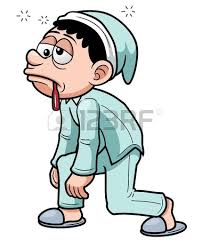 https://www.youtube.com/watch?v=vS1PpKZP-vY
https://www.youtube.com/watch?v=HbQsn5lozEs
3. Kur’an Okumak
Kur’ân-ı Kerîm insanla Allah arasında nasıl bir iletişim kurar?
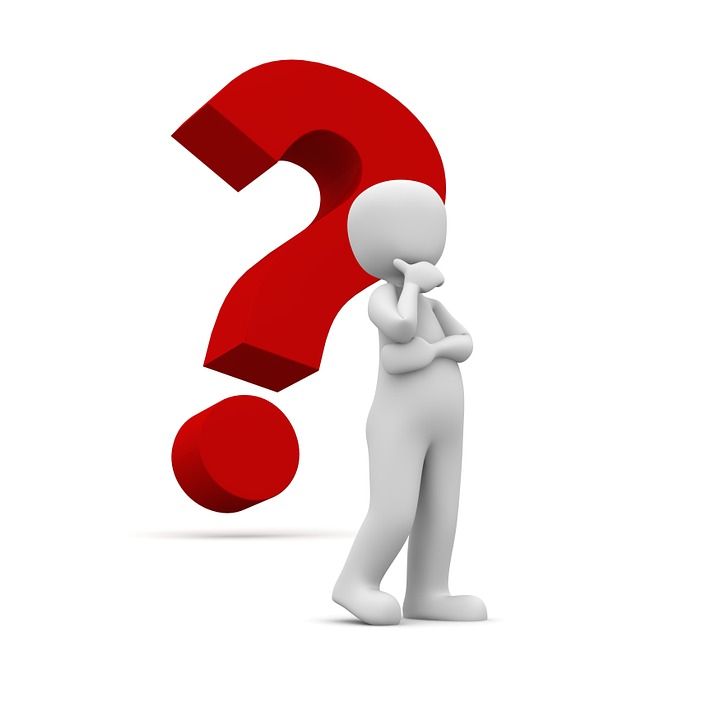 Böylece onunla iletişim kurmuş, onun mesajına cevap vermiş olur.
Kur’ân-ı Kerîm âdeta Allah tarafından gönderilmiş bir mektuptur.
İnanan bir kişi kendisine gönderilen bu mektubu okumak suretiyle yüce yaratıcısını tanır, ona nasıl yaklaşacağını, neleri yapıp yapmayacağını öğrenir.
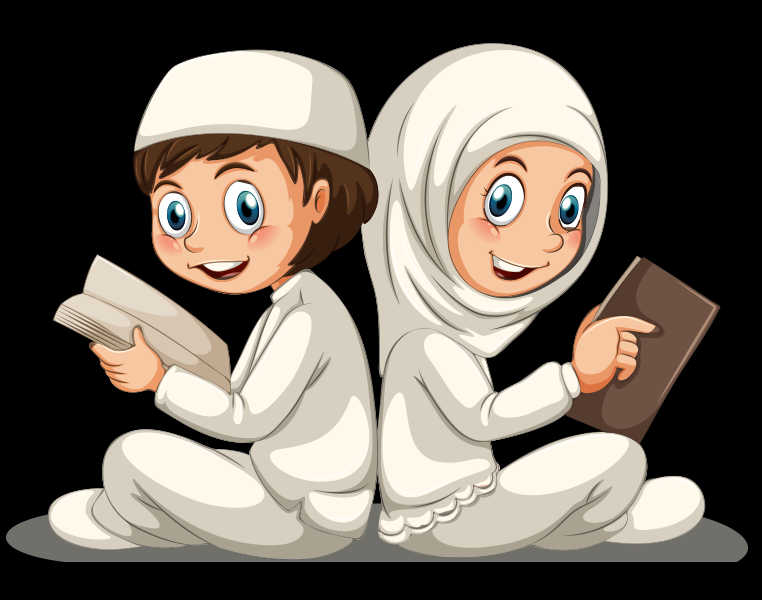 Bu (Kur'an), bütün insanlığa bir açıklamadır; takvâ sahipleri için de bir hidayet ve bir öğüttür. 
(Âl-i İmrân, 138)
هٰذَا بَيَانٌ لِلنَّاسِ وَهُدًى وَمَوْعِظَةٌ لِلْمُتَّق۪ينَ ﴿١٣٨﴾
Kur’ân okumaya teşvik:
Bana Müslümanlardan olmam ve Kur’ân okumam emredildi. (Neml, 91-92).
وَاُمِرْتُ اَنْ اَكُونَ مِنَ الْمُسْلِم۪ينَۙ ﴿٩١﴾وَاَنْ اَتْلُوَا الْقُرْاٰنَۚ ﴿٩٢﴾
(Resûlüm!) Sana bu mübarek Kitab'ı, âyetlerini düşünsünler ve aklı olanlar öğüt alsınlar diye indirdik. (Sa’d, 29).
كِتَابٌ اَنْزَلْنَاهُ اِلَيْكَ مُبَارَكٌ لِيَدَّبَّرُٓوا اٰيَاتِه۪ وَلِيَتَذَكَّرَ اُو۬لُوا الْاَلْبَابِ ﴿٢٩﴾
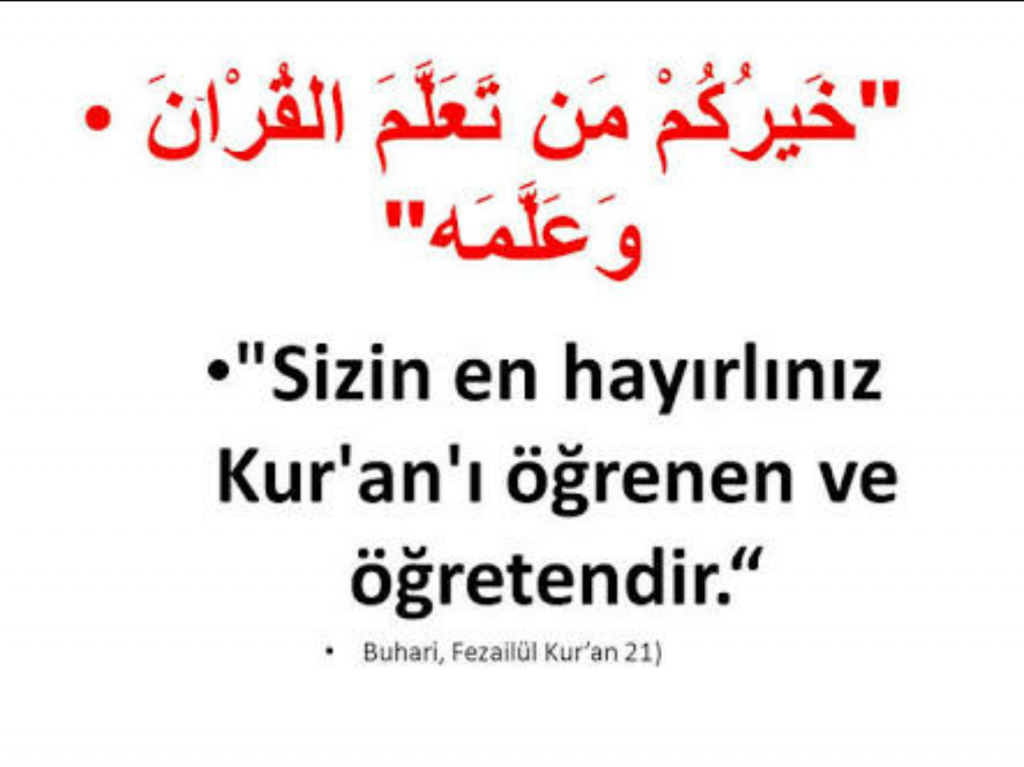 Biriniz Rabbiyle konuşmak istiyorsa Kur'an okusun. 
(Hadis-i Şerif)
Ey Rabbimiz bizleri Kur’ân-ı hakkıyla okuyanlardan eyle…
Emirlerine uyanlardan, nehiylerinden sakınanlardan eyle…
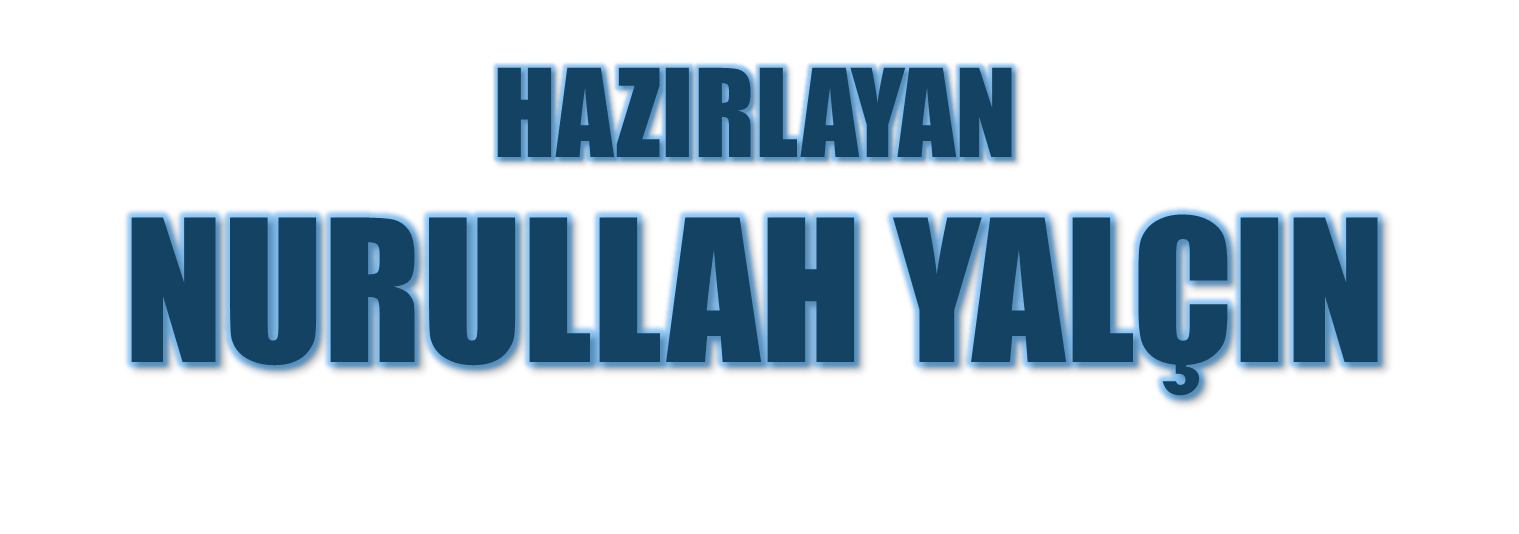 08.08.2019
Tekirdağ/Çerkezköy